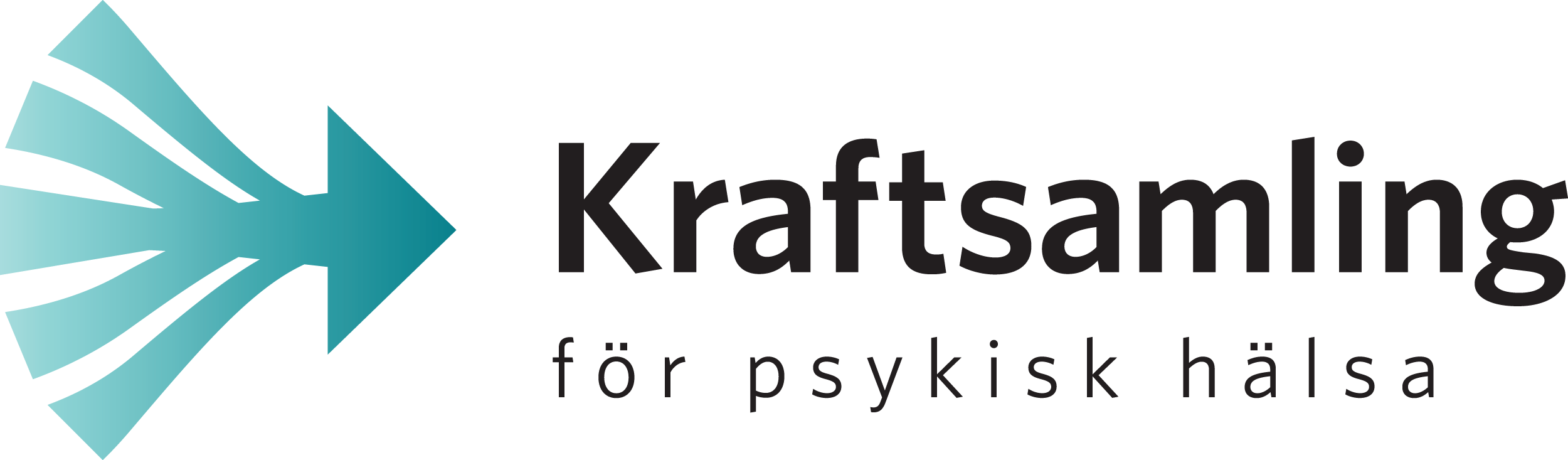 Delarena: [Infoga namn]Verkstad 3: Utforma arbetsplan och handslag[Infoga datum]
Välkomna – överblick över delarenans organisationer/personer
Potentiella referensgrupper/-aktörer:

[Namn, organisation]
[Namn, organisation]
[Namn, organisation]
[Namn, organisation]
[Namn, organisation]
[Namn, organisation]
[Namn, organisation]
[Namn, organisation]
[Namn, organisation]
[Namn, organisation]
[Namn, organisation]
[Namn, organisation]
[Namn, organisation]
[Namn, organisation]
[Namn, organisation]
[Namn, organisation]
Arbetsgruppen:

…
…
…
…
…
…
…
…
…
Agenda
Syfte med dagens möte och delarenans arbete framåt
Kort repetition av tidigare möten
Verkstad 3: Utforma arbetsplan och handslag
Nästa steg
Agenda.
Syfte med dagens möte och delarenans arbete framåt
Kort repetition av tidigare möten
Verkstad 3: Utforma arbetsplan och handslag
Nästa steg
Verkstad 3: Utforma arbetsplan och handslag
Arbetsfas
“Handslaget” är delarenans arbetsplan, och beskriver vilka initiativ man kommer att arbeta med. 

Dessa kan vara stora och omfattande, men även mindre och mer avgränsande initiativ förväntas ingå, utifrån deltagarnas olika förutsättningar.
Verkstad 1. 
Gemensam problemformulering
Verkstad 2. 
Generera och prioritera mellan olika initiativ
Verkstad 3. 
Utforma arbetsplan och handslag
Genomföra handslag
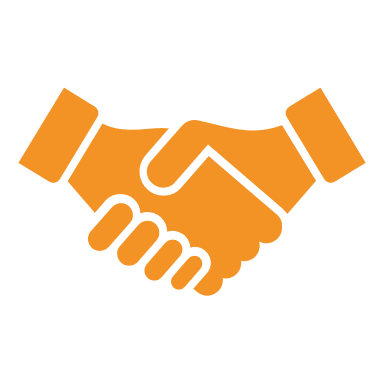 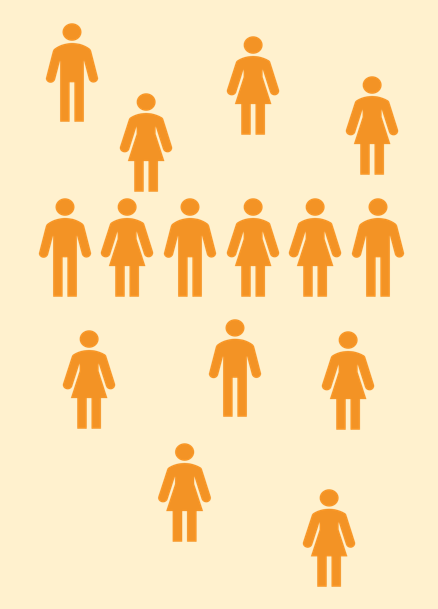 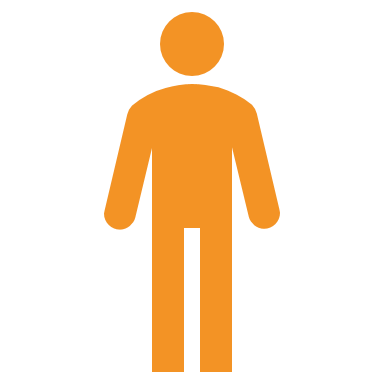 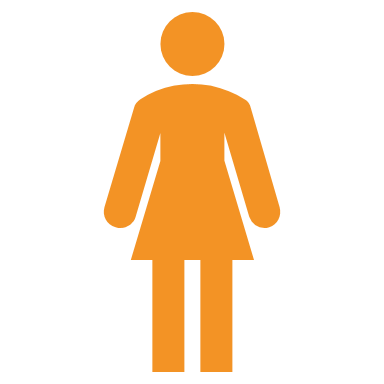 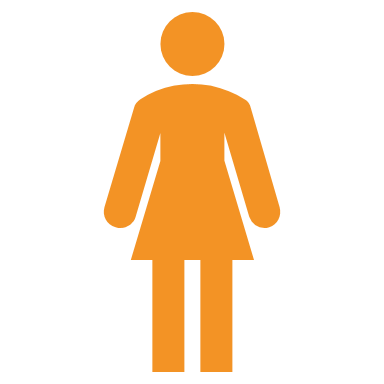 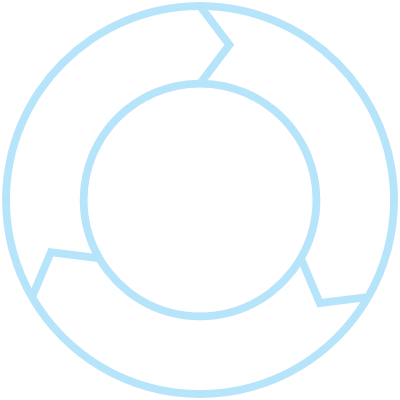 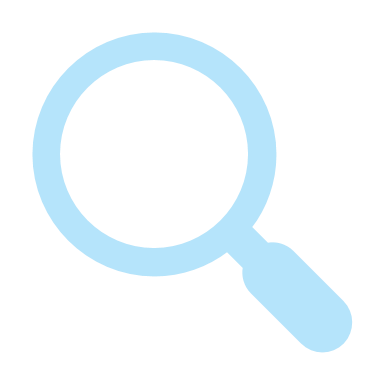 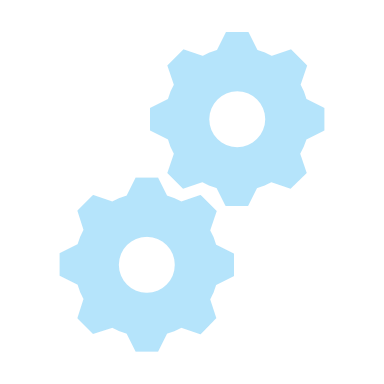 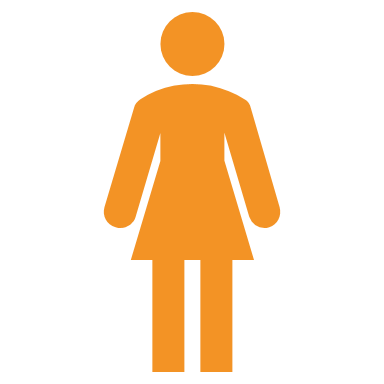 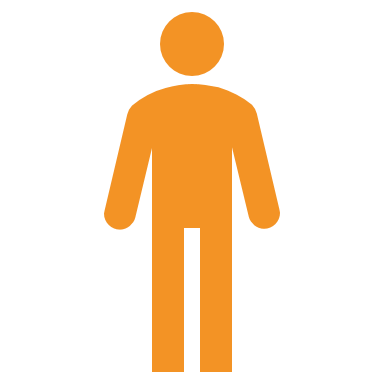 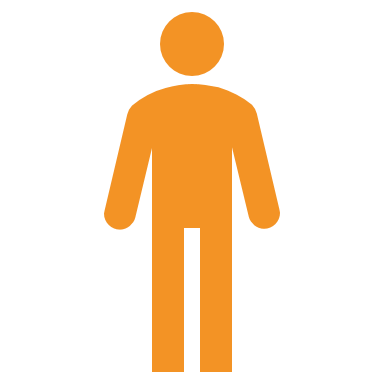 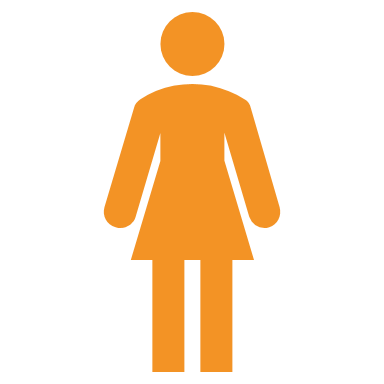 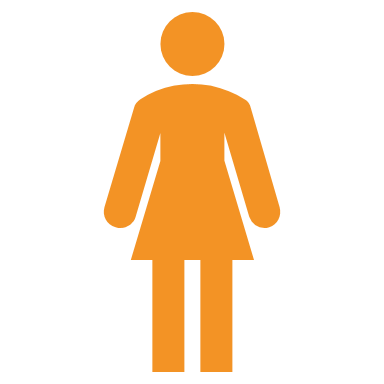 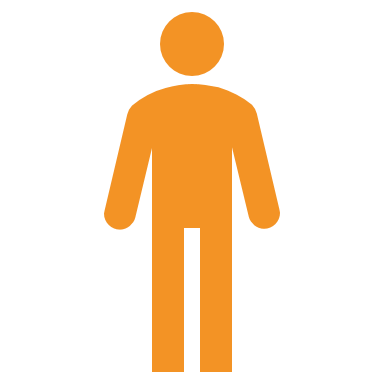 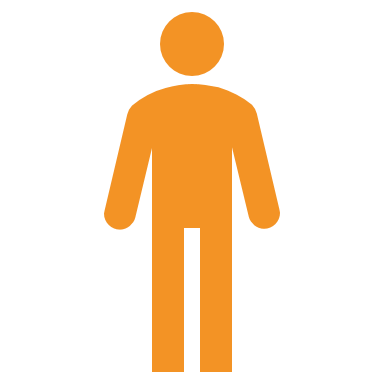 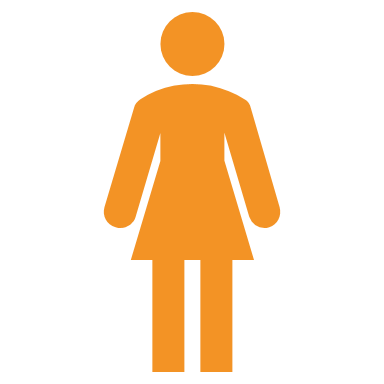 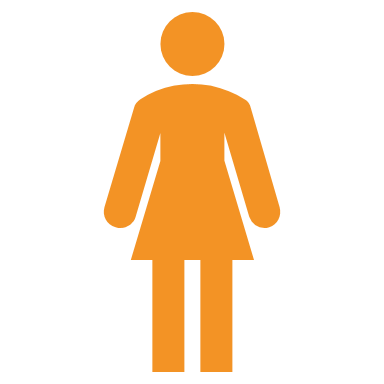 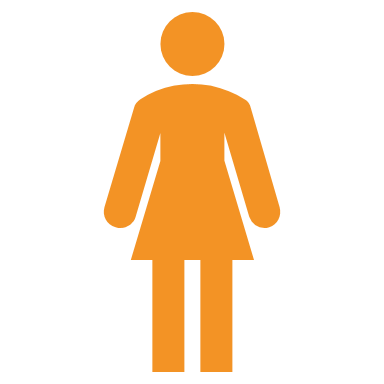 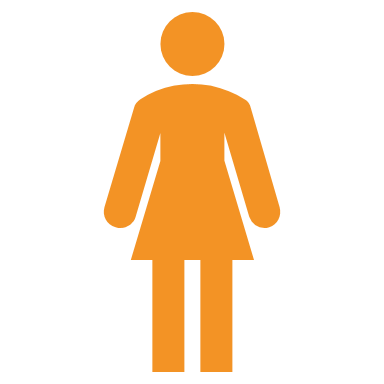 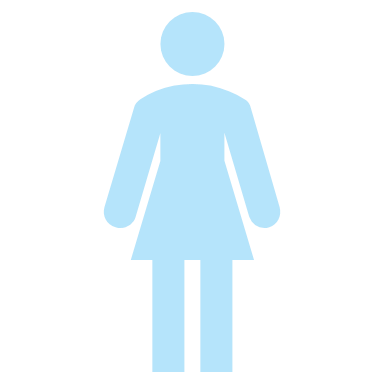 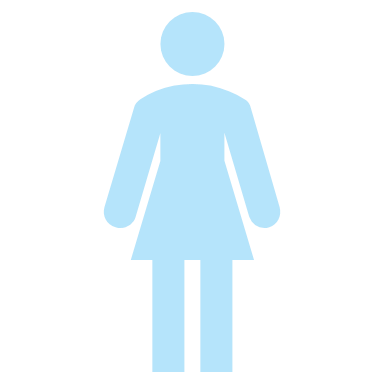 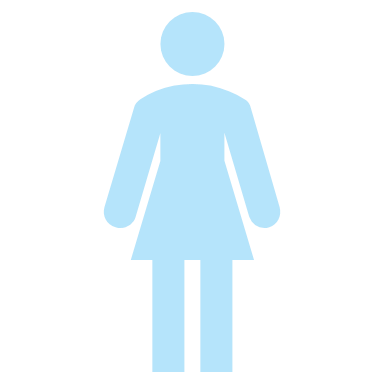 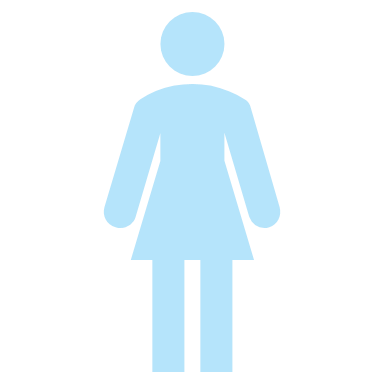 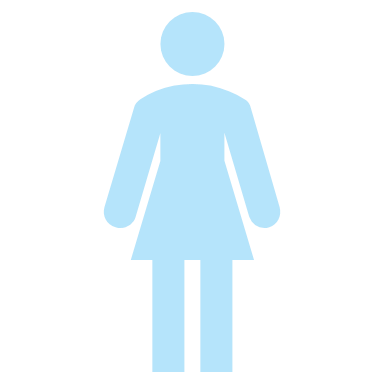 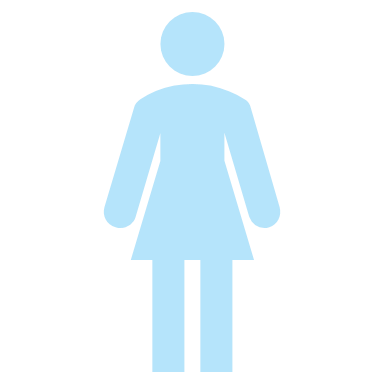 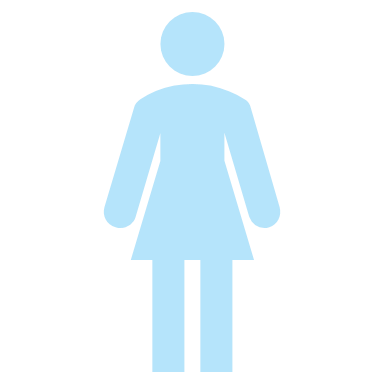 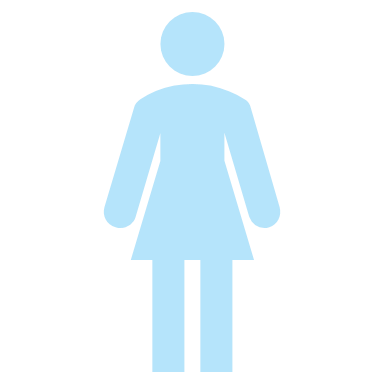 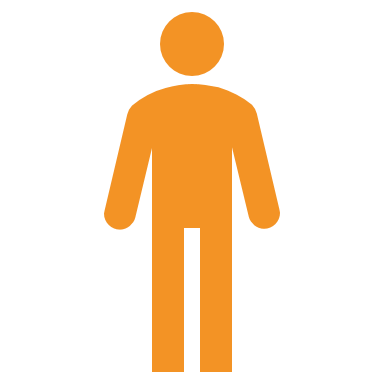 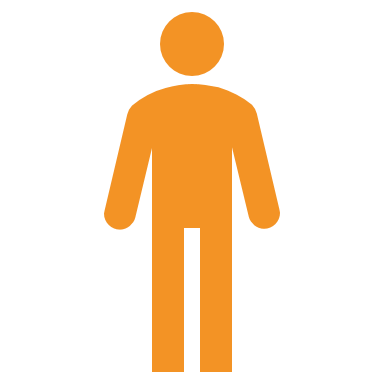 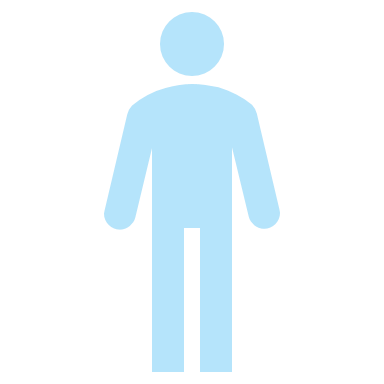 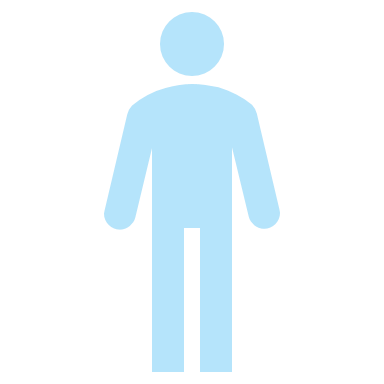 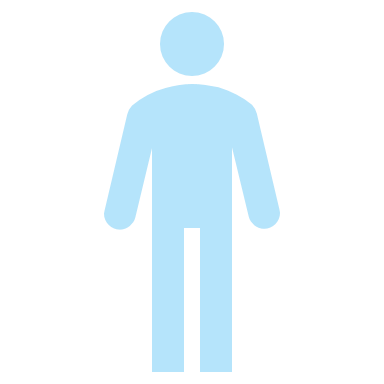 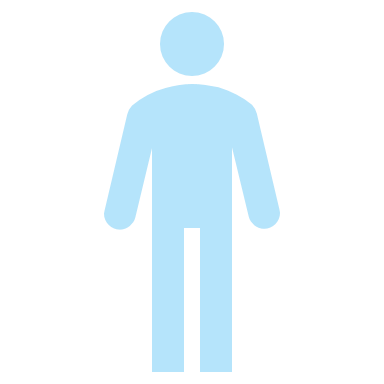 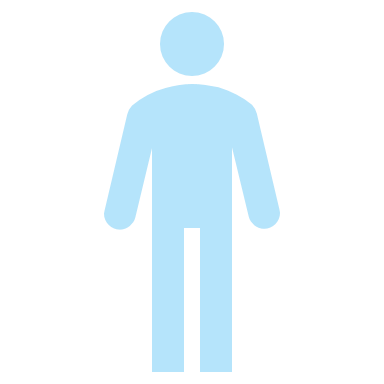 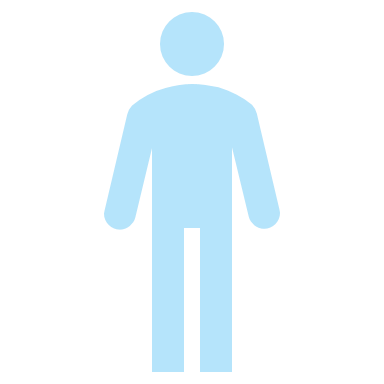 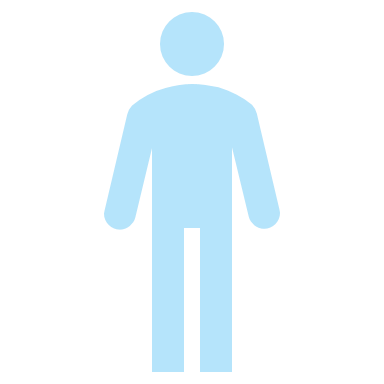 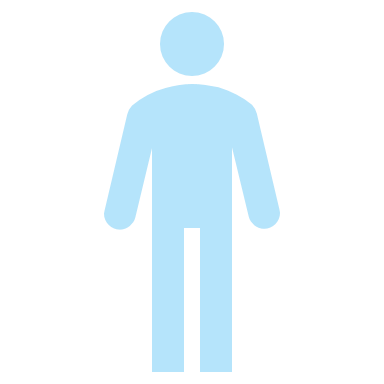 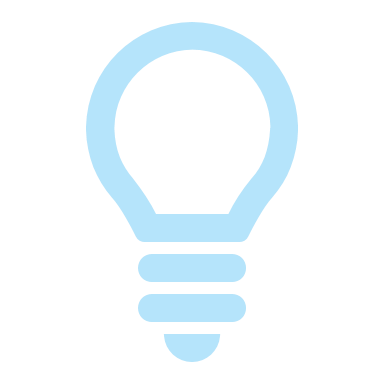 Identifierade behov som inte kan mötas inom delarenan
Andra delarenor
Lokala kraftsamlingar
Nationellt prioriterad fråga
”Blå listan”
Syfte och mål för dagens möte
Syfte
Mål
Stämma av/samla upp vad vi hittills gjort för att skapa en gemensam bild av läget
Utifrån denna gemensamma bild besluta om vilka initiativ vi vill arbeta vidare med
Att vid mötets slut tagit fram och fördelat arbete kring 2-3 skarpa initiativ mellan oss
Agenda..
Syfte med dagens möte och delarenans arbete framåt
Kort repetition av tidigare möten
Verkstad 3: Utforma arbetsplan och handslag
Nästa steg
[Infoga delarenans namn]– vårt ”varför”, vårt engagemang och vårt bidrag
Varför gör vi detta?
För att med gemensam kraft bidra till …
Vad engagerar oss som deltar?
Vad är vårt bidrag?
… 
… 
…
… 
… 
… 
…
Summering av verkstad 1: problemformulering för delarena [Infoga namn]
…
…
…
…
…
…
…
…
…
…
…
…
…
…
…
…
Summering av verkstad 2: Målbild och hypoteser för delarena [Infoga namn]
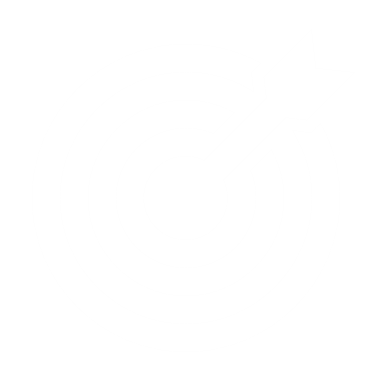 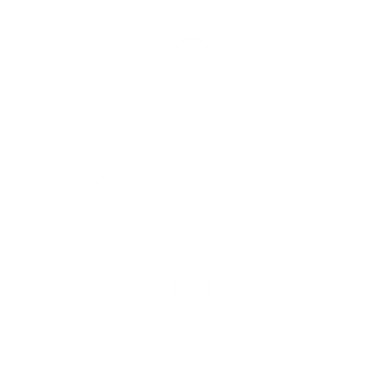 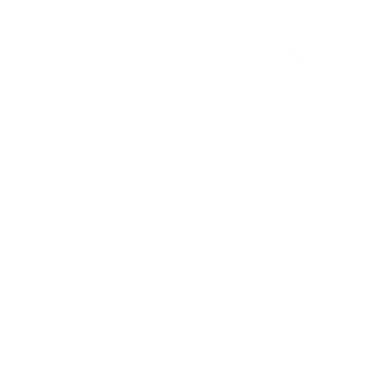 Hypotes om lösning
Identifierade problemområden
Vad behöver göras? Börja med? Sluta med? Förändra? Sprida?
Vad är målbilden på ...
kort sikt?
lång sikt?
…
…
…
…
…
…
…
…
...
...
3
...
Första hypotes (vid möte 2) som leder till bearbetat förslag till möte 3/avstämning
Infoga sammanställning från verkstad 2
PROBLEMOMRÅDE
VAD
Hur kan det gå till?
Vem/vilka kan påverka/förändra?
När kan det göras?
Första hypotes
(vid möte 2)
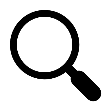 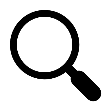 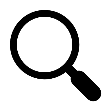 Bearbetning – exempel på frågor att ställa sig:
Var det rätt organisationer, kan de göra detta? Finns det fler som borde involveras? Hur bjuder vi in dem och vem kontaktar vi (person/avdelning/enhet)? Vilka kan kontaktas redan innan nästa möte, och vilka bör man kontakta längre fram?
När kan arbetet påbörjas? Finns det beroenden mellan aktiviteterna? Vilka beslut krävs innan de kan ske? Vilka delar av arbetet kan påbörjas redan innan nästa möte?
Vilka aktiviteter behöver genomföras? I vilken ordning? Finns tidigare/pågående arbete att utgå ifrån? Hur får vi tag på det? Vilka aktiviteter, exv. påbörja kartläggningar, kan genomföras redan innan nästa möte?
Bearbetat förslag
(till möte 3/ avstämning)
TIPS! Om är något som avgör hela initiativets genomförbarhet som behöver kollas upp med någon organisation – försök göra det före nästa möte (eller hör av er till Kraftsamlingens stödteam så bistår vi).
Samlad bedömning av lösningens genomförbarhet – bör detta förslag ingå som ett av delarenans initiativ? Om nej, hur ska problemet istället angripas?
Agenda,
Syfte med dagens möte och delarenans arbete framåt
Kort repetition av tidigare möten
Verkstad 3: Utforma arbetsplan och handslag
Nästa steg
Vad vill vi arbeta vidare med?
Hypoteser från möte 2
…
…
…
…
…
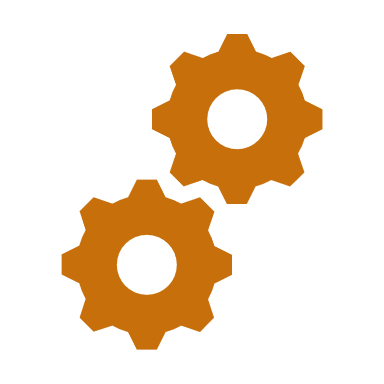 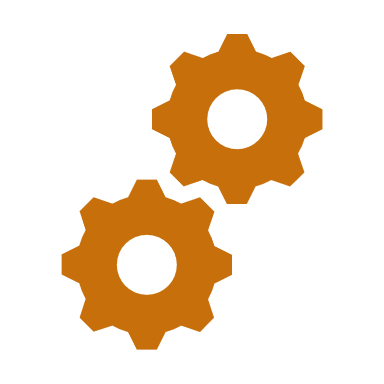 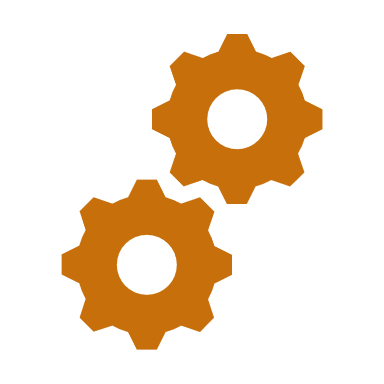 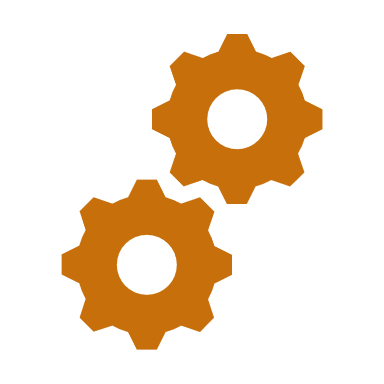 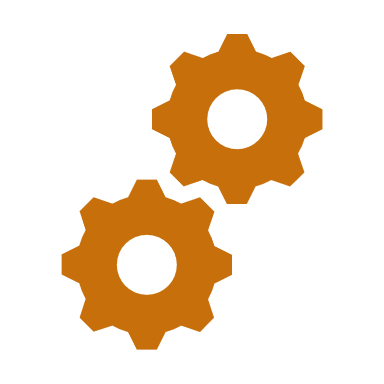 Vem/vilka kan påverka och förändra? Finns det fler som borde involveras? Hur bjuder vi in dem och vem kontaktar vi (person/avdelning/enhet)?
Vilka aktiviteter behöver genomföras? I vilken ordning? Finns tidigare/pågående arbete att utgå ifrån? Hur får vi tag på det? Vilka aktiviteter krävs?
När kan arbetet påbörjas? Finns det beroenden mellan aktiviteterna? Vilka beslut krävs innan de kan ske?
Verkstad i grupper
Instruktion: 
Vi kommer nu att dela in oss i mindre grupper för att vidareutveckla olika initiativ
Vi kommer dock alla att arbeta i ett gemensamt dokument (LÄNK), så att vi kan skriva samtidigt
Varje grupp har ett eget mötesrum – länk finns nedan. Ni når mötesrummet genom att det nuvarande samtalet och sedan klicka sedan på länken för din grupps samtal. Ni kan närsomhelst komma tillbaka till det gemensamma mötesrummet genom länken i inbjudan.
Agenda -
Syfte med dagens möte och delarenans arbete framåt
Kort repetition av tidigare möten
Verkstad 3: Utforma arbetsplan och handslag
Nästa steg
Verkstad 1. Gemensam problemformulering
Verkstad 2. Generera idéer om möjliga initiativ och formulera målbild
Verkstad 3. Undersöka hypoteser om initiativ
Handslags-verkstad. Workshop för att utforma handslag
Inför nästa möte
Förslag:
Mötesanteckningar och kompletterande information skickas per mejl
Hur håller vi kontakt?
Förslag:
[Infoga datum och tid]?
På nästa möte föreslås att vi gemensamt bearbetar ett första utkast på den gemensamma arbetsplanen/handslaget.
När ses vi nästa gång?
Förslag:
[Infoga namn] utformar ett första utkast på den gemensamma arbetsplanen utifrån gruppens tidigare diskussioner
Vad gör vi fram till nästa möte?
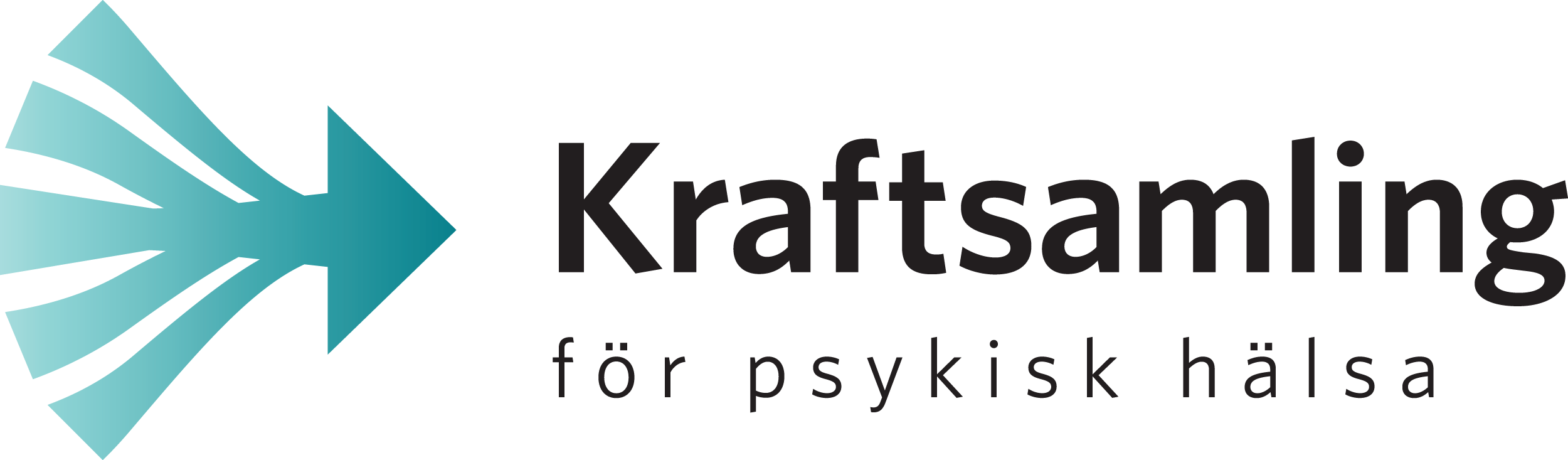 Stort tack för din medverkan!
Läs mer om kraftsamlingen på SKR:s hemsida 
För frågor kontakta: kraftsamlingpsykiskhalsa@skr.se